Technical Session 6
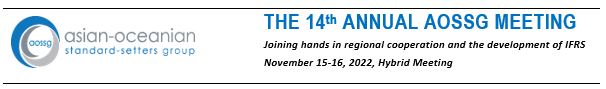 Technical session 6: AASB Not-for-Profit Financial Reporting Framework
Fridrich Housa - Deputy Technical Director
Maggie Man - Project Manager
1
Agenda
AASB strategic objectives
Evidence-based and consultative approach
Journey to developing the consultation document
Current landscape and key issues and benefits
Not-for-profit financial reporting framework 
Challenges in standard-setting in Australia 
Current and proposed NFP financial reporting framework
How the Tier 3 accounting requirements were developed 
Proposals for Tier 3 accounting requirements
Next steps - consultation
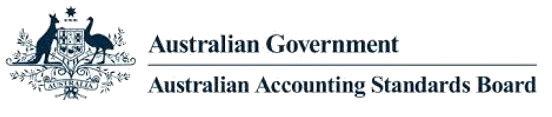 2
AASB strategic objectives
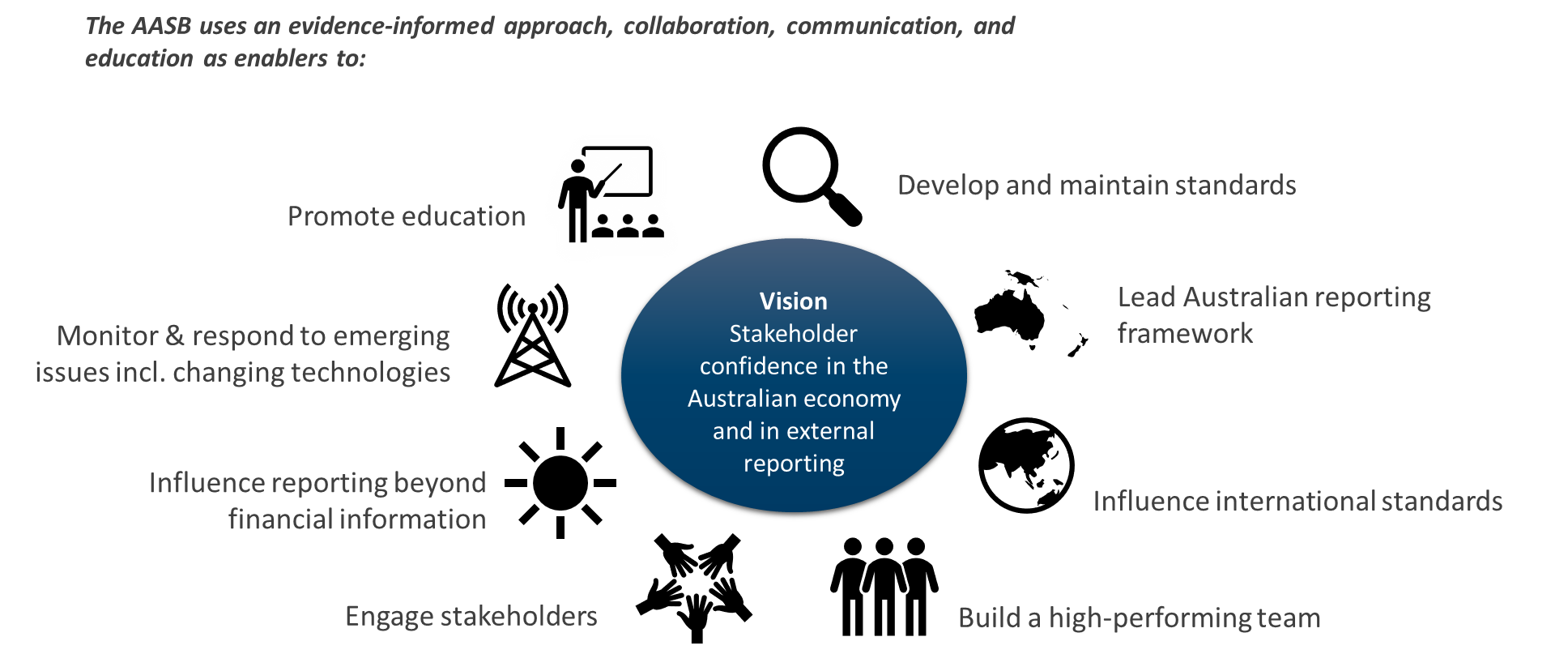 NFP FRF’s focus
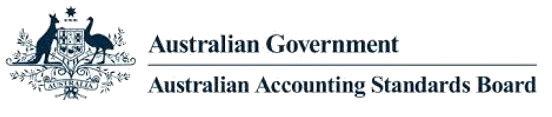 3
Evidence-based and consultative approach
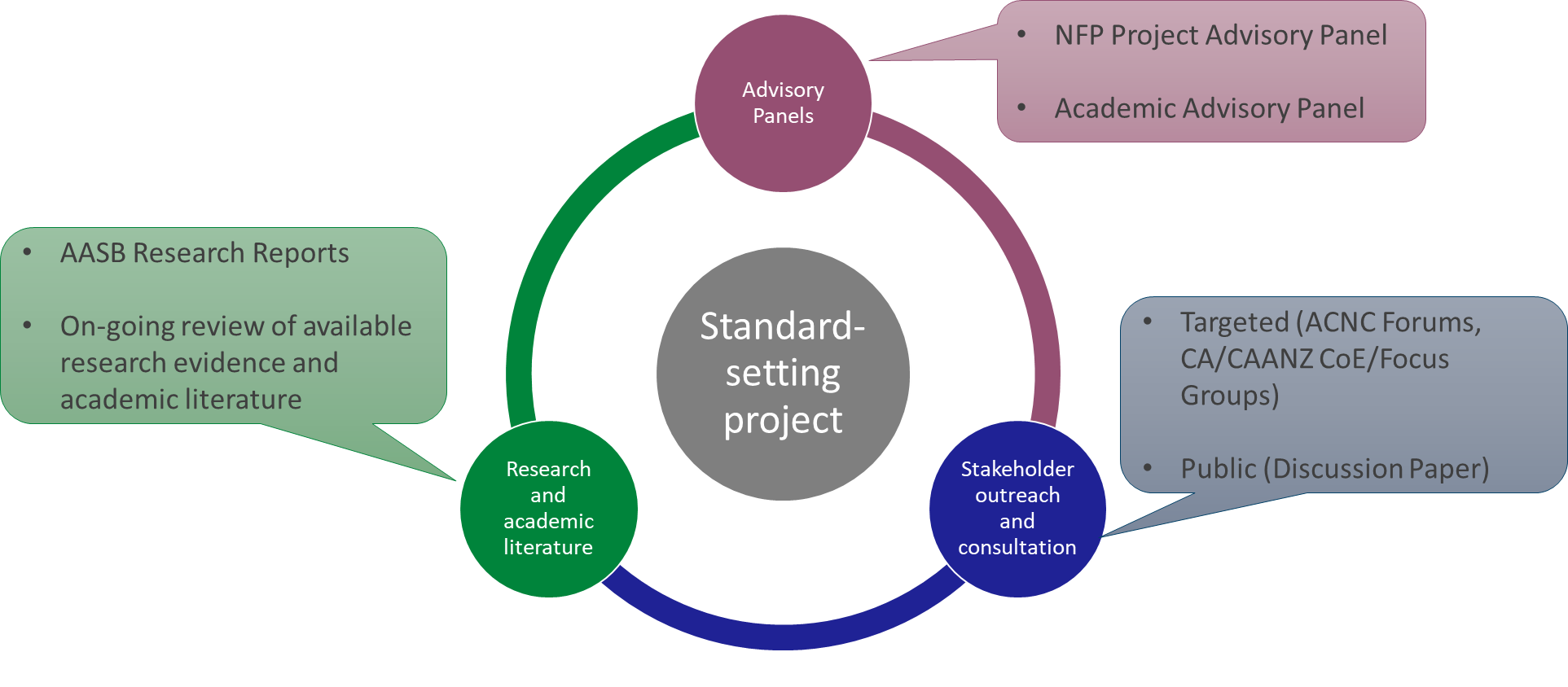 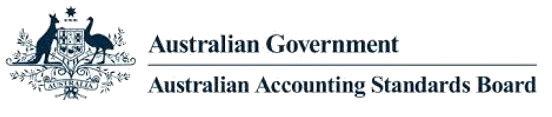 4
Journey to developing the Consultation Document
Research: 
AASB Research Report 5 Financial Reporting Requirements Applicable to Charities
AASB Research Report 10 Legislative and Regulatory Financial Reporting Requirements,
AASB Research Report 11 Review of Special Purpose Financial Statements: Large and Medium-Sized Australian Charities
AASB Research Report 14 Literature Review: Service Performances Reporting For Not-For-Profits
AASB Research Report 16: Financial Reporting by Non Corporate or Small Entities
Stakeholder outreach:
Invitation to Comment 39 (May 2018) 
Engagement with Consumer Affairs Forum (November 2018)
Initial targeted consultations with various stakeholders including staff of federal, state and territory regulators (2020)
Feedback from AASB NFP Project Advisory Panel
On-going outreach including regulators
Board developing a discussion paper, including forming preliminary views on aspects of a revised differential reporting framework including: 
Not developing 4th reporting tier;
No changes to existing Tier 1 and Tier 2 requirements;
Removal of SPFS;
Not developing reporting thresholds ;
Service performance reporting developed as part of a separate project; and
Timing of proposal.
Pre 2021
2021/
H1 2022
H1 2023 onwards
Board considers feedback on its DP and decides its next steps (e.g. develop an ED)
Q3 2022
Discussion Paper exposed for public comment
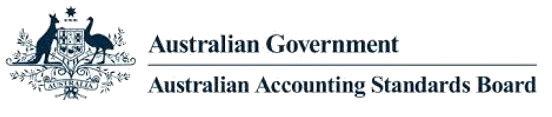 5
OFFICIAL
Current landscape and key issues and benefits – Not-for-Profit Financial Reporting Framework
Varied financial reporting requirements based on state of incorporation
Resulting lack of comparability, consistency and transparency between financial reports
Significant lower level of R&M compliance in charities’ SPFSs
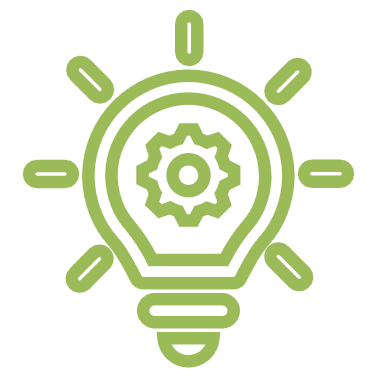 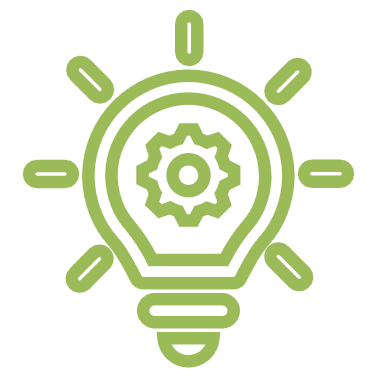 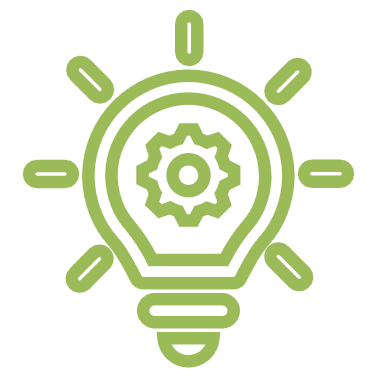 Diverse population of entities preparing financial statements
Self-assessment of reporting entity and GPFS vs SPFS & significant judgement
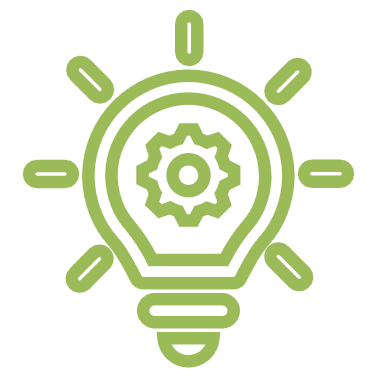 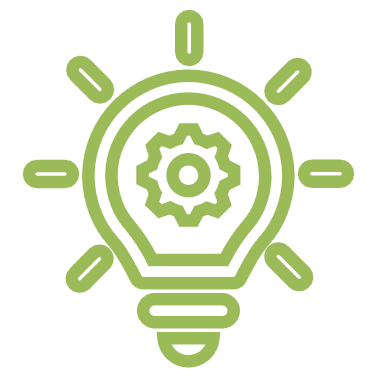 Stakeholders requests to report on impact, transparency and accountability often in the form of financial and non-financial information
Needs of the users compared to costs to preparers & ability to assure
Current Landscape and Key Issues
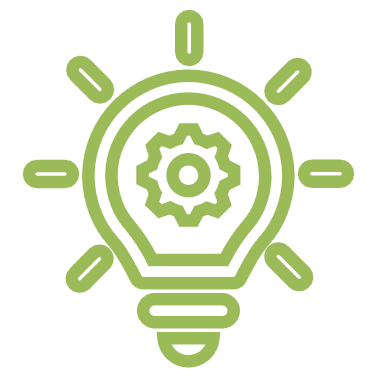 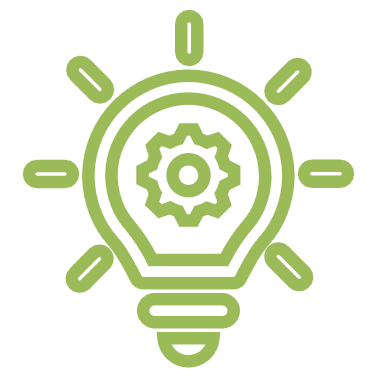 Source: Invitation to Comment No 39, AASB Research Report No 5, 10 , 11 , 14 and 16, AASB DP Improving Financial Reporting for Australian Charities, ACNC Legislation Review 2018
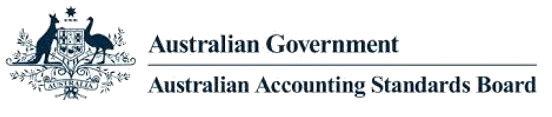 6
Current landscape and key issues and benefits - Challenges in standard setting in Australia
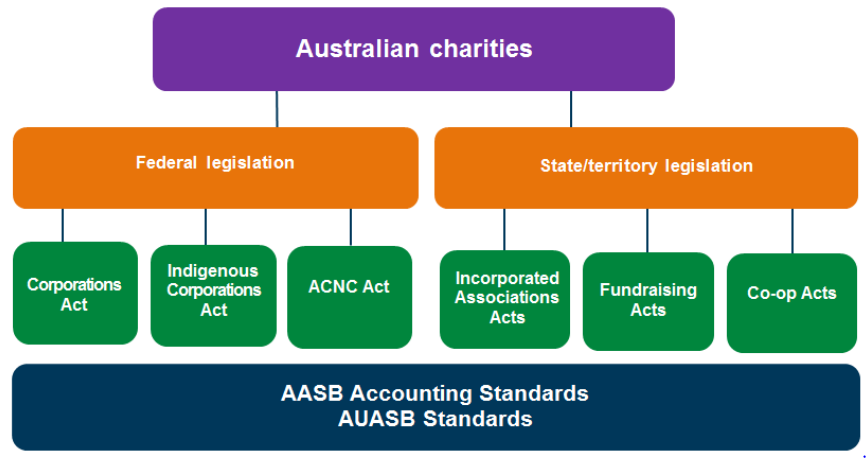 Australian not-for-profits
Determined by regulators and legislative requirements
Determined by standard setter
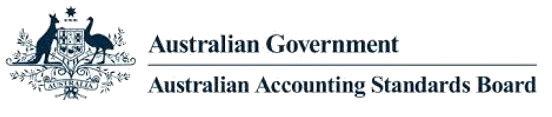 7
Current & proposed Australian NFP Financial Reporting Framework
EXISTING FRAMEWORK
PROPOSAL FOR FUTURE
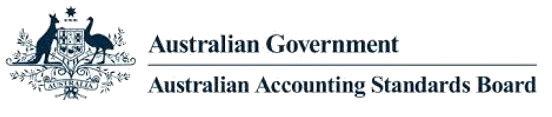 8
How the Proposed Tier 3 accounting requirements were developed
Project objective
To develop a simple, proportionate, consistent and transparent financial reporting framework for application by not-for-profit private sector entities
Tier 3 reporting requirements – primary development objective
To develop simplified financial reporting requirements that meet the needs of users of financial statements of smaller not-for-profit private sector entities
Identify relevant matters for inclusion in a Discussion Paper
Consider possible financial reporting ‘simplifications’
Principles for the development of Tier 3 reporting requirements
Evaluate possible financial reporting ‘simplifications’ against Board-agreed principles for development of Tier 3 reporting requirements
Board forms its preliminary view on how an entity should account for a particular matter
9
Proposals for Tier 3 accounting requirements
Key topics that proposes simplifications to the existing classification, recognition and measurement requirements
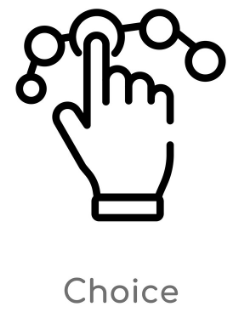 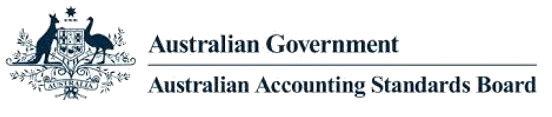 10
Proposals for Tier 3 accounting requirements
Key topics that proposes simplifications to the existing classification, recognition and measurement requirements
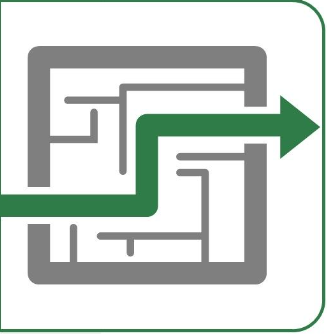 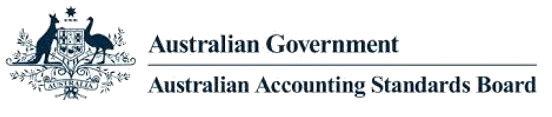 11
Proposals for Tier 3 accounting requirements
Key topics that proposes simplifications to the existing classification, recognition and measurement requirements
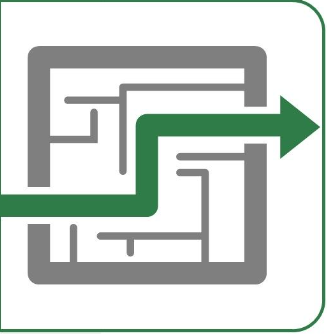 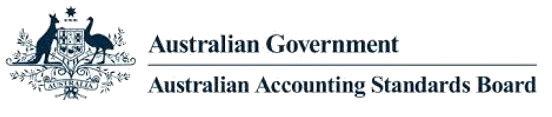 12
Next steps – consultation
Several ways to provide feedback
Variety of materials supporting the Discussion Paper
Easily accessible via any device and written in simple language
Online survey
12 page Snapshot – overview of Discussion Paper in simple language
Outreach events
Outreach through comment period (Virtual and in-person)
Hot Topics page – dedicated with all the information relating to the project
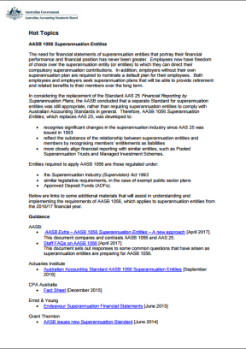 Written submission
Submission via AASB website
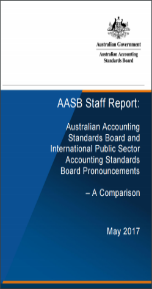 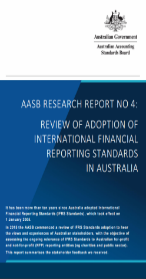 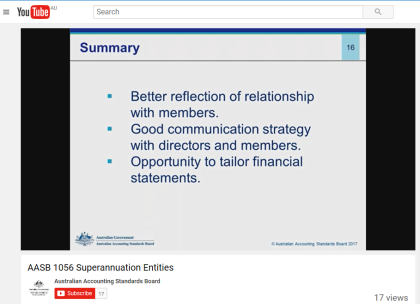 Pre-recorded AASB staff education session
Stakeholder outreach and consultation
Standard -setting process
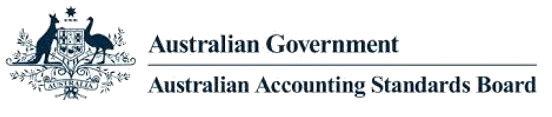 13